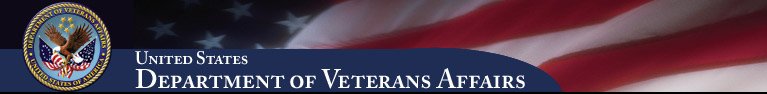 Advanced Planning Brief to Industry (APBI)
Chanel Bankston-Carter
Office of Small and Disadvantaged Business Utilization (OSDBU)November 6, 2013
OSDBU Mission
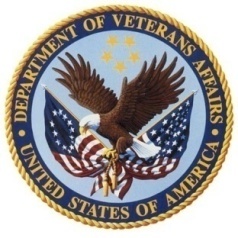 Expand access of small businesses, particularly VOSB to Federal procurement opportunities

 Promote Veteran employment
2
Key Accomplishments for FY13(preliminary)
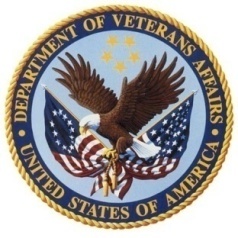 3
Key Focus/Initiatives for FY14Expanded Direct Connect Program
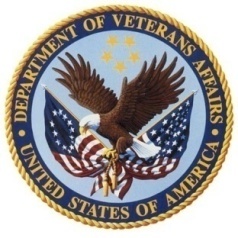 National Veterans Small Business Collaboration 
Local Opportunity Showcases
State-wide events
Commercial Connect
4
Key Focus/Initiatives for FY14 Verification
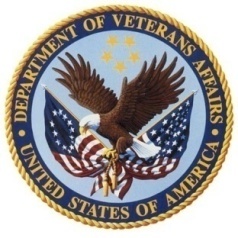 Average time to Determination:
Initial Application: 32 Days
Request for Reconsideration: 40 Days
Percent of applications processed within targets:
Initial: 100%
Request for Reconsideration: 100%
Percent of Initial Approvals: 92%
Percent Compliant on Post Verification Audits: 96%
5
Key Focus/Initiatives for FY14
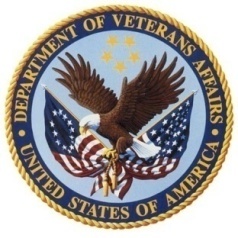 Expanded Procurement Review Program 
Vendor Research/Matchmaking Platform
RFI Support
Subcontracting Monitoring Program
6
Questions
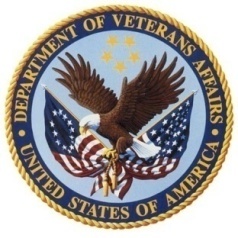 ?
7